Essential to know
Sulphates [SO42- ]
Sulphites [SO32-]
Hydroxides [OH-1]
Carbonates [CO32-]
Hydrogencarbonates [HCO31-]
Nitrates  [NO31-]
Of the first 36 elements – excluding the d-block elements – where they exist
P J Jackson
1
Atomic number is a series
Atomic number tells number of protons
Number of protons determines the element
Atomic Mass is about twice atomic number
Difference caused by neutrons
Number of neutrons calculated by atomic mass – atomic number
Number of electrons = number of protons = atomic number Electrons fill shells from inside out
2,8,8,(2) is maximum – brackets because not full 
If an outer shell is full the atom is very stable
Usually 8 electrons fill the outer shell – Octet rule
Helium is one exception
Octet RuleAll atoms are trying to get structure of nearest Noble Gasi.e. eight electrons in their outer shell and thus stability
The octet rule is a simple chemical rule of thumb 
Octet Rule says atoms with 8 electrons in their outer shell are stable
Atoms tend to combine in such a way that they each have eight electrons in their valence shells, giving them the same electron configuration as a noble gas.
The nearest Nobel gas
The rule applies to the main-group elements, especially carbon, nitrogen, oxygen, the halogens, and  also to metals such as sodium or magnesium. 
In simple terms, molecules or ions tend to be most stable when the outermost electron shells of their constituent atoms contain 8 electrons.
Noble Gases
group of elements were discovered at the end of the 18th century
They were un-reactive so they were called  the “Noble Gases”
Later they were called “Inert Gases” as they did not react and it sounded more scientific.
Now called “Noble” again because they do react under extreme conditions
Atoms with a full outer shell of electrons are very stable
Limitations
Doesn’t allow for 
 H, He or Li [stable with 2 e- in their outer shells] - Duet Rule
 Transition elements - 18 electron rule
 BF3 which only has 6 e- in its outer shell
How can atoms get a full outer shell?
Give away electrons
Take in electrons
Share electrons
Don’t bother getting a full outer shell at all – (Rare but does happen [BF3])
2.3.1Covalent Bonding
Peter Jackson
10
General Rules
Involves a sharing of electrons
Electrons are shared in pairs
In each shared pair one electron comes from each atom
This type of bond occurs between elements of Groups IV, V, VI and VII
If there is a choice between ionic and covalent - covalent is preferred
There are exceptions
Peter Jackson
11
1+
1+
Hydrogen
H2
—
Represents a shared pair of electrons.
Called a Single Bond
H — H
Peter Jackson
12
H
H
Hydrogen - Alternative View
H — H
H2
Peter Jackson
13
Chlorine
Only draw the outer shell electrons
Cl
Cl
Cl — Cl
Peter Jackson
14
Chlorine – Alternative View
Only draw the outer shell electrons
Cl
Cl
Cl — Cl
Peter Jackson
15
Oxygen
O
O
O
O
O = O
O2
Two pairs of electrons shared  called a Double Bond
Peter Jackson
16
Oxygen – Alternative View
O
O
O = O
O2
Peter Jackson
17
Nitrogen
N ≡ N
N
N
N2
Three pairs of electrons shared  called a Triple Bond
Peter Jackson
18
Nitrogen – Alternative View
N
N
N ≡ N
N2
Peter Jackson
19
Methane
H
CH4
C
H
H
H
C
H
H
H
H
4 single  C- H Bonds
Peter Jackson
20
Peter Jackson
Ozone  O3
O
O
O — O
O
O
21
Overlap of Orbitals
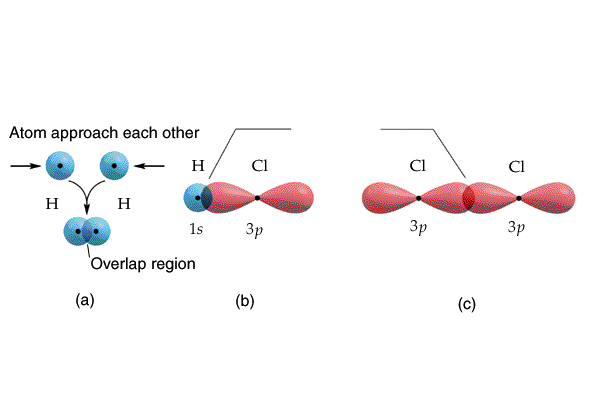 Multiple Bonds
 
Everything we have talked about so far has only dealt with what we call sigma bonds
 
Sigma bond (s)  A bond where the line of electron density is concentrated symmetrically along the line connecting the two atoms.
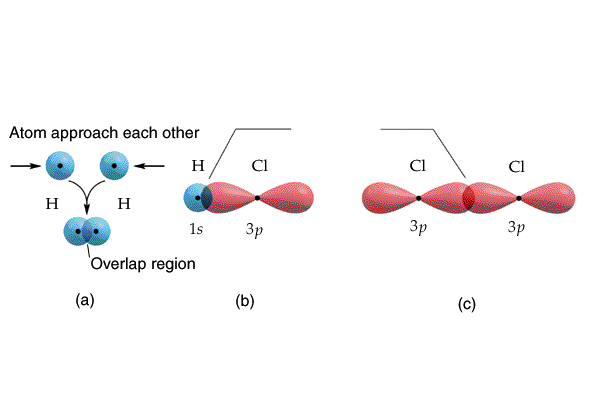 Pi bond (p)  A bond where the overlapping regions exist above and below the internuclear axis (with a nodal plane along the internuclear axis).
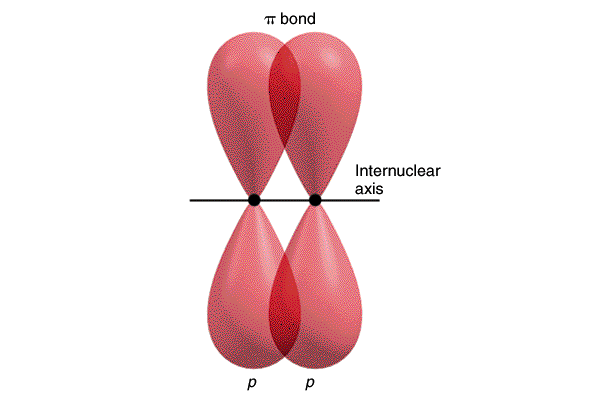 Example: H2C=CH2
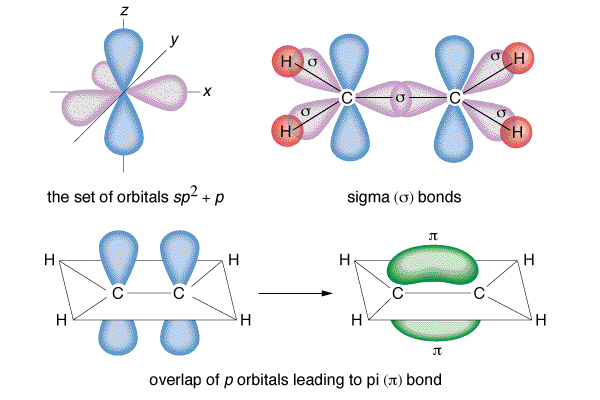 Example: HCCH
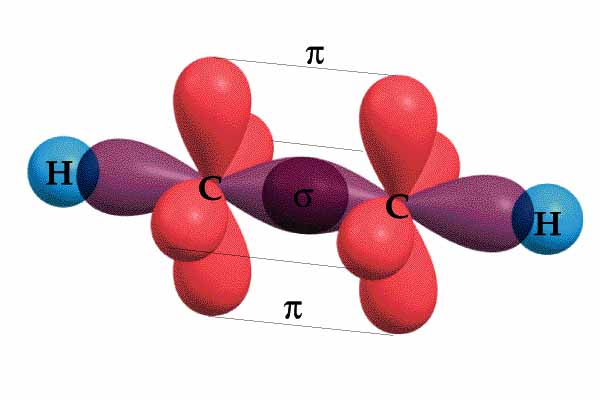 2.4.1Electronegativity
SCC Science Dept
Is the relative attraction that an atom in a molecule has for the shared pair of electrons in a covalent bond.
In a bond between two identical atoms the pair of electrons are shared equally
chemists have found that in many bonds the pair of electrons are attracted to one of the atoms more than to the other.
SCC Science Dept
Hydrogen and Chlorine
Electrons attracted to chlorine more than to hydrogen [ bigger , but more +ve nucleus]
therefore the electrons spend more time near the chlorine than near the hydrogen
this gives the chlorine a slightly negative charge [δ-   delta minus]
it gives the hydrogen a slightly positive charge [δ+  delta plus]
SCC Science Dept
H
Cl
SCC Science Dept
H
Linus Pauling measured the electronegativity of each element and put them in a table
Noble gases are not in this table because they do not form bonds
Cl
+
 –
SCC Science Dept
Differences and Bond Type
Difference 0 to 0.4
           [Pure] Covalent Bond
Difference > 0.4 but < 1.7
           Polar Covalent Bond
Difference is = or > 1.7 then 
           Ionic Bond
SCC Science Dept
Trends in Electronegativity
Across a period
Goes up 
Bigger nuclear charge – 
Smaller atomic radius distance from nucleus 
Actually closer as diameter of atom gets smaller –
SCC Science Dept
Trends in electronegativity
Down a Group
Goes down 
Bigger nuclear charge
 But! But! But! But! 
Increased Atomic Radius - electron is much further from nucleus  
Increased shielding by more inner electron shells
SCC Science Dept
Define electronegativity [3]
Who invented the term? [1]
What happens to it as you go across a period.  Explain.[3]
What happens to it as you go down group? Explain. [3]
Give three classes of bond and electronegativity associated with each [6]
How can you show that a molecule is polar. [4]
What group of elements is not present in the table of electronegativity.  Why? [2]       
                                                                Total = 22
SCC Science Dept
Define electronegativity [3]  measure of the attraction of an atom / for an electron / in a shared pair
Who invented the term? [1] Linus Pauling
What happens to it as you go across a period.  Explain.[3]  Goes up / bigger nuclear charge / same shell or decreasing atomic radius 
What happens to it as you go down group? Explain. [3]  Goes down / further from nucleus / more shielding
Give three classes of bond and electronegativity associated with each [6]  0 - 0.4 / pure covalent / 0.4 to 1.7 / polar covalent / over 1.7 / ionic
How can you show that a molecule is polar. [4]  Rub pen / pour stream past it / polar bends / non-polar does not bend.
What group of elements is not present in the table of electronegativities.  Why? [2] Noble Gases / don’t bond
Total = 22
SCC Science Dept
2.1.3.2 Polar Molecules
H - H
is a pure covalent bond 
The electrons are shared equally between the 2 atoms – they have the same electronegativity
Electronegativity - is a measure of the attractiveness of an atom for electrons in a shared pair (covalent bond)
molecule is non-polar
the centre of positive and negative charges are in the same place
H - Cl
electronegativities             2.1     3.0
Cl attracts shared electrons more than H
therefore it is slightly negative and H is therefore slightly positive
Difference is 0.9
                        + H  -  Cl -
this is a polar covalent bond
and the molecule is also polar
Demonstrating Polarity
To show if a compound [usually a liquid] is polar
Pour it from a burette past a charged rod
[a pen rubbed vigorously on a woollen pullover is an easy way of doing this.]
Charged Rod
Polar molecules
Non-Polar molecules
If the liquid is not polar it will pass the rod un-deflected
The stream will be deflected if it is polar
If the charge of the rod is reversed the stream still bends – opposite end of molecule is attracted
Are all molecules with polar bonds polar?
Let us look at a few examples and see.
-
-
+
+
Centre of 
-ve charge
—
—
H
O
H
O
—
+
+
Centre of +ve charge
—
Centre of positive charge
Centre of 
negative charge
H
H
H2O – What shape is it?
Could be linear 
or angular 
If linear it will be non polar because the centre of + and – would be in the O atom
If it is angular
As electron pair repulsion theory suggests 
it will be polar
It is deflected by a charged rod so it is polar
δ-
δ-
δ-
Cl  -  Be  -  Cl
electronegativities              3.0       1.5       3.0
Cl is δ-  Be is δ+
Bonds are polar covalent
Centre of + charge is in Be 
Centre of -ve charge is half way between Cl’s i.e.in the Be atom
Charges are not separated therefore the molecule is non-polar
It would flow un-deflected past a charged rod
Other molecular shapes
Centre of 
negative charge
Centre of positive charge
Centre of positive charge
Centre of 
negative charge
NH3  is pyramidal in shape  and is polar and because the centres of positive and negative charges are not in the same place






While  BF3 is planar and therefore non-polar because the centre of positive and negative charges are in the same place
N
B
H
H
F
F
N
F
Carbon dioxide is non-polar.  What shape is it?
   O = C = O



It is linear because this is the only conformation that can put the centres of positive and negative charges in the same place.
We will deal with this topic [molecular shapes] in more detail in another lesson
C
Centre of positive charge
Centre of positive charge
Centre of 
negative charge
Centre of 
negative charge
= O
= O
If a polar molecule is placed in a charged field it will turn
+ H  -  Cl -
Before switched on
-
+ H  -  Cl -
+
After switched on
-
+ H  -  Cl -
+
After switched on
-
+ H  -  Cl -
+
After switched on
-
+ H  -  Cl -
+
After switched on
-
+ H  -  Cl -
+
After switched on
-
+ H  -  Cl -
+
After switched on
-
+ H  -  Cl -
+
After switched on
Type of bond
[Pure] Covalent 
Electronegativities differ by less than 0.4
Polar Covalent
Electronegativity difference greater than 0.4 but less than 1.7 
Ionic
Electronegativity difference greater than 1.7
2.2.1
Ionic Bonding
Ar
40
18
Protons
18
18+
18
18 -
Electrons
Overall Charge
0
ATOM
Noble Gas - 
Also Ne, He, Xe, Kr, Rn
Stable or Unreactive
18+
Full outer shell
All atoms want to be like this i.e. have a full outer shell - Octet Rule
Na
23
11
11+
Protons
11
Electrons
11
11-
Overall
0
ATOM
One electron in outer shell
Wants to get a full    outer shell
11+
To have the same pattern as a Noble Gas
Loses electron from   outer shell
11+
Protons
11
Electrons
11-
11
Overall
0
Na
23
11
11+
Protons
11
11+
Na+
Electrons
10
10-
1+
Overall
ION
Full outer shell
Same pattern as neon
11+
Stable
Now has a + charge
Called an ION
Where has the electron gone?
Cl
35
17
Protons
17
= 17+
17
= 17 -
Electrons
= 0
Overall
ATOM
7 electrons in outer shell
Wants to get a full      outer shell
17+
Takes an electron into its outer shell
Protons
17
17+
Cl-
18
18 -
Electrons
1 -
Overall
ION
Full outer shell
Same pattern as Argon
17+
Stable
Now has a - charge
Called an ION
Cl-
Na+
Unlike charges attract
Na+
Cl-
Summary
Sodium atoms lose an electron to become sodium ions
Sodium ions have a +ve charge
Chlorine atoms gain an electron to become Chloride ions
Chloride ions have a − ve charge
Opposite charges attract so the Na+ and Cl- come together and stick to each other 
This is called an ionic bond
General Points
Ionic Bonding involves a transfer of electrons
It happens when the difference in electronegativity between atoms > 1.7
Metals lose electrons to form positive ions
They gain one plus charge for each electron lost
Non-metals gain electrons to form negative ions
They gain one minus charge for each electron gained
Total electron loss must equal electron gain
Keeping Track of Electrons
Atoms in the same group [column]
Have the same outer electron configuration.
Have the same valence electrons.
Easily found by looking up the group number on the periodic table.
Group 2A - Be, Mg, Ca, etc.-
 2 valence electrons
General Points
Group  I   lose 1 e- to become M+
Group II   lose 2 e- to become M2+
Group III lose  3 e- to become M3+
Group  V  gain 3 e- to become X3-
Group VI  gain 2 e- to become X2-
Group VII gain 1 e- to become X-
There are exceptions
Group I  with  Group VII
M
M+1
X
X-1
Formula MX
Group II  with  Group VI
M
M2+
X
X2-
Formula MX
Group III  with  Group V
M
M3+
X
X3-
Formula MX
Group II  with  Group VII
X
X1-
M
M2+
X
X1-
Formula MX2
Group III  with  Group VII
X
X1-
M
M3+
X
X1-
X
X1-
Formula MX3
Group II  with  Group VI
M
M+
X
X2-
M
M+
Formula M2X
Group I  with  Group V
M
M+
X
X3-
M
M+
M
M+
Formula M3X
Group III  with  Group VII
M
M3+
X
X2-
X
X2-
M
M3+
X
X2-
Formula M2X3
Group II  with  Group V
M
M2+
X
X3-
M
M2+
X
X3-
M
M2+
Formula M3X2
Examples
Aluminium :oxygen
Magnesium :nitrogen
Barium: Arsenic
Aluminium :Iodine
Gallium :Sulphur
Barium :Oxygen
Sodium :Fluorine
Draw diagrams – outer shell only required
Show electron movement with arrows
Show atoms with charge and number 
Write formula [without charges] and name
2.4.2Properties of Ionic Compounds
Have high melting points 
Have high boiling points
Have a crystalline form [in general]
Brittle
Insulators when solid
Conduct when molten or in solution
Conduct with Electrolysis
Electrolysis is a chemical reaction caused by the passage of an electric current [DC] through a liquid called the electrolyte.
Tend to be soluble in water in - 
like dissolves like I.e ionic liquids dissolve ionic solids; covalent liquids dissolve covalent liquid